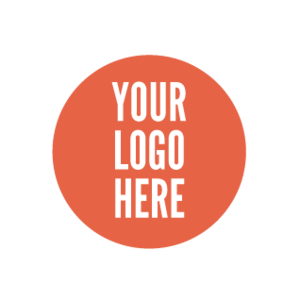 Engagement Letter
Accounting Services (Setup, Clean Up, Bookkeeping, Accounting, , Outsourced Controller, Outsourced Chief Financial Officer)
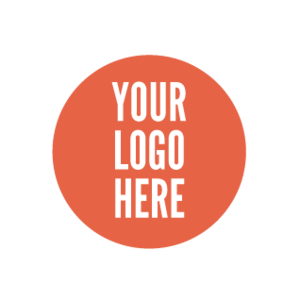 COMPANY NAME, LLC
Company Name
Agreement to provide [TYPE OF SERVICES] services to [CLIENT COMPANY NAME].

This engagement letter is issued between CLIENT NAME (“Client”, “you”, “your”) and YOUR COMPANY NAME (“The Firm”, “we”, “our”, “us”), effective MONTH, DAY, 20XX (the “Agreement”) in order to better understand each party’s obligations. 

Your engagement of [YOUR COMPANY] will be governed by the terms of this Letter and the enclosed Engagement Terms.
Scope of Work
The Firm shall provide the Services and Deliverable(s) as follows: 

[Note: you should look through this list to determine what to keep based on your service offerings, your niche, and the specific client situation. The more vague you can be, the better. Also note that this list is NOT complete. As you move into performing higher end services, you’ll have to create more custom descriptions for your work]

What’s the difference?
Set up services - This is when the client has not set up an accounting system in the past, and we’re going to help get them started.
Clean up services - The client has set up an accounting system, but it’s in shambles. They aren’t able to use their system due to errors, or the system simply never having been properly done.
Accounting & Bookkeeping - Basic monthly services which *can* include ap/ar/payroll/month end reporting/reconciliations/etc
Outsourced Controller - The same as above but usually includes some complexity due to a large number of entities, accrual accounting, inter company transactions, significant month end journal entries, etc.
Outsourced CFO - Rather than just accounting complexity, this involves high end value creation. Something that even more so than the other services creates value for the client allowing them to increase sales or margins, reduce expenses, etc.
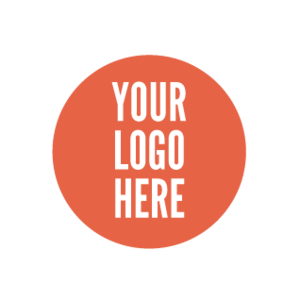 COMPANY NAME, LLC
Scope of Work (Continued)
Set Up Services: 
Prepare your accounting file from scratch
Create and map the chart of accounts to the balance sheet and profit and less statement
Integrate banking systems with the accounting system
Set up accounts receivable process including billing, invoicing, and aging.
Set up of accounts payable via create card and check
Key report set up including balance sheet, cash profit and loss statements by week and month
Recommendation on managing tax liability including saving 25-40% of your monthly cash profits and setting them aside for tax payments.
Set up your payroll system and the payroll dates and process for running payroll on an ongoing basis.

Clean Up Services: 
Fix customer payments and credits that have not been applied correctly.
Write off noncollectable invoices.
Review your accounts receivable aging summary report for any additional corrections, updates, or changes that need to be made to your accounting file.
Fix vendor payments and credits that have not been correctly applied.
Look over your unpaid bills report for any additional corrections, updates, or changes that need to be made to your accounting files.
Reconcile your bank accounts and credit card accounts.
Locate discrepancies in your bank reconciliations.
Reclassify transactions that have been incorrectly recorded into your accounting files.
Look over your working trial balance for misclassifications, data entry errors, and prepare a list of suggested adjusting journal entries to correct these bookkeeping mistakes.
Troubleshoot prior account balances that have been changed.
Look for changes to your company’s chart of accounts.
Review the setup of your accounting file and make any necessary corrections.
Inform you of changes to your customer and vendor lists.
Find changes to your business’ fixed asset items.
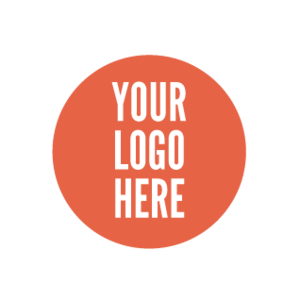 COMPANY NAME, LLC
Scope of Work (Continued)
Bookkeeping & Accounting Services:
Reconcile your bank account and check register, identify errors and indicate needed adjustments, and present a list of adjusting entries so that you may make the necessary adjustments.
Review your payroll records and calculate your required payroll tax deposit, if necessary.
On a monthly basis, calculate and prepare any sales tax prepayment & tax return.
Record all income and expenses, make any adjusting journal entries, and keep an up-to-date and balanced general ledger.  I will not audit, verify, or certify the accuracy of your accounting records.  I will present a balance sheet and/or profit and loss statement to you on a monthly/quarterly basis.
Quarterly, I will prepare any necessary state and federal payroll tax returns.  I will also prepare any necessary quarterly sales tax returns.
Annually, I will prepare all forms W-2 and/or 1099.  I will also prepare any W-3 or 1096 forms, or I will e-file the equivalent data on your behalf.

Outsourced Controller Services: 
Perform accrual accounting journal entries on a monthly basis
Review fixed assets accounting including depreciation for 
Calculate tax provisions on a monthly or quarterly basis 
Review inventory accounting and the process for write offs of spoiled inventory
Review accounts receivable and the process for estimated the allowance
Oversee and prepare intracompany transactions on a monthly basis

Outsourced Chief Financial Officer Services: 
Client contract negotiations for maximizing long term value of contracts 
Acting as liaison between banks, attorneys, vendors, insurance agents, etc. 
Merger and acquisitions assistance as well as creation of exit strategy for shareholders
Review and negotiation of insurance policies 
Gross profit evaluation & optimization
Increasing sales (via bonus plans, incentive plans, etc)
Analysis of equipment purchases, expansions, etc. 
Business exit planning and strategy
Assistance with raising capital and obtaining loans from financial institutions 
Monthly high-level review prior month’s financials
Key Performance Indicators development and reporting
Development of accounting department’s standard operating protocols
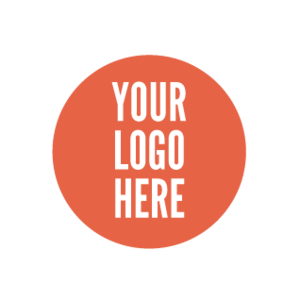 COMPANY NAME, LLC
Responsibilities
Error, fraud or theft
Our engagement does not include any procedures designed to discover errors, fraud or theft.  Therefore, our engagement cannot be relied upon to disclose such matters.

Government inquiries
This engagement does not include responding to inquiries by any governmental agency or tax authority.  If your tax return is selected for examination or audit, you may request that we assist you in responding to such inquiry.  If you ask us to represent you, we will confirm this in a separate engagement letter and delineate how additional charges for this service will be calculated.  

Responding to Subpoenas
All information you provide to us in connection with this engagement will be maintained by us on a strictly confidential basis.  If we receive a summons or subpoena which our legal counsel determines requires us to produce documents from this engagement or testify about this engagement and we are not prohibited from doing so by law or regulation, we agree to inform you of such summons or subpoena as soon as practical.

You may, within the time frame permitted for our firm to respond to any request, initiate such legal action as you deem appropriate at your own expense to attempt to limit discovery.  If you take no action within the time permitted for us to respond, or if your action does not result in a judicial order protecting us from supplying requested information, we may construe your inaction or failure as consent to comply with the request.  If we are not a party to the proceeding in which the information is sought, you agree to reimburse us for our professional time and expenses, as well as the fees and expenses of our counsel incurred in responding to such requests. 

Responding to Outside Inquiries 
We may receive requests for information in our possession arising out of this engagement.  The requests may come from governmental agencies, courts, or other tribunals.  If permitted, we may notify you of any request for information prior to responding.  In certain proceedings, an accountant-client privilege may exist.  You agree that we are not under any obligation to assert any privilege to protect the release of information.  You may, prior to our response to any request, initiate legal action to prevent or limit our response.  Unless you promptly initiate such action after we notify you at your last known address, as reflected in our files, we will release the information requested.
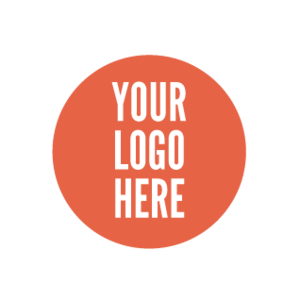 COMPANY NAME, LLC
Privacy Policy
In accordance with the Federal Trade Commission rule, Privacy of Consumer Financial Information, we are required to inform you of our policy regarding privacy of client information.  

Types of Nonpublic Personal Information We Collect
We collect nonpublic personal information about you that is provided to us by you or obtained by us from third parties with your authorization.

Parties to Whom We Disclose Information
For current and former clients, we do not disclose any nonpublic personal information obtained in the course of our practice except as required or permitted by law.  Permitted disclosures include, for instance, providing information to our employees, and in limited situations, to unrelated third parties who need to know that information to assist us in providing services to you.  In all such situations, we stress the confidential nature of information being shared.

Protecting the Confidentiality and Security of Current and Former Clients’ Information
We retain records relating to professional services that we provide so that we are better able to assist you with your professional needs and, in some cases, to comply with professional guidelines.  To guard your nonpublic personal information, we maintain physical, electronic and procedural safeguards that comply with our professional standards.

Electronic Data Communication and Storage
In the interest of facilitating our services to your company, we may send data over the Internet, store electronic data via computer software applications hosted remotely on the Internet, or allow access of data through third-party vendors’ secured portals or clouds.  Electronic data that is confidential to your company may be transmitted or stored using these methods.  We may use third-party service providers to store or transmit this data, such as providers of tax return preparation software. In using these data communication and storage methods, our firm employs measures designed to maintain data security.  We use reasonable efforts to keep such communications and data access secure in accordance with our obligations under applicable laws and professional standards, and we require all of our third-party vendors to do the same.
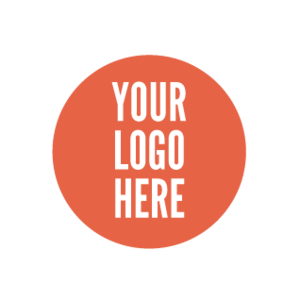 COMPANY NAME, LLC
Privacy Policy (continued)
Electronic Data Communication and Storage
You recognize and accept that we have no control over the unauthorized interception or breach of any communications or data once it has been sent or has been subject to unauthorized access, notwithstanding all reasonable security measures employed by us or our third-party vendors, and consent to our use of these electronic devices and applications during this engagement.
Outsourcing
The firm may from time to time, and depending on the circumstances, use third-party service providers in serving your account. We may share confidential information about you with these service providers, but remain committed to maintaining the confidentiality and security of your information.

Accordingly, we maintain internal policies, procedures and safeguards to protect the confidentiality of your personal information. In addition, we will secure confidentiality agreements with all service providers to maintain the confidentiality of your information and we will take reasonable precautions to determine that they have appropriate procedures in place to prevent the unauthorized release of your confidential information to others.

In the event that we are unable to secure an appropriate confidentiality agreement, you will be asked to provide your consent prior to the sharing of your confidential information with the third-party service provider. Furthermore, the firm will remain responsible for the work provided by any such third-party service providers.
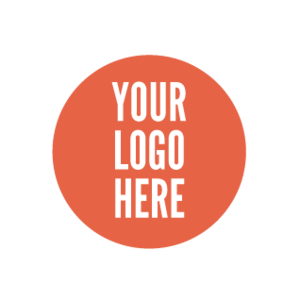 COMPANY NAME, LLC
Termination
We reserve the right to withdraw from this engagement without rendering services for any reason, if you fail to comply with the terms of this engagement letter, if you disagree with our recommendations regarding financial reporting presentation, or if we determine professional standards required our withdrawal for any other reason.  

At the completion of our engagement, the original source documents will be returned to you.  Workpapers and other documents created by us are our property.  Such original workpapers will remain in our control, and copies are not to be distributed without our prior written consent.

If any portion of this agreement is deemed invalid or unenforceable, said finding shall not operate to invalidate the remainder of the terms set forth in this engagement letter.
Governing Law
This Agreement shall be governed in all respects by the laws of the United States of America and by the laws of the State of [YOUR STATE], as such laws are applied to agreements entered into and to be performed entirely within Florida between Florida residents. 

Each of the parties irrevocably consents to the exclusive personal jurisdiction of the federal and state courts located in Florida, as applicable, for any matter arising out of or relating to this Agreement, except that in actions seeking to enforce any order or any judgment of such federal or state courts located in Florida, such personal jurisdiction shall be nonexclusive.
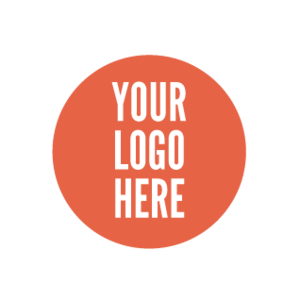 COMPANY NAME, LLC
Invoice Procedures
Our professional fee for the services outlined above will be based upon the complexity of the work to be performed and our professional time to complete the work.  Additionally, this fee is dependent on the availability, quality, and completeness of your records.  You agree that you will deliver all records requested by our staff to complete this engagement on a timely basis.  

In the event your records are not submitted in a timely manner or they are incomplete or unusable, we reserve the right to charge additional fees and expenses for the services required to correct the problem.  If this occurs, we will contact you to discuss the matters and the anticipated delay in completing our engagement prior to rendering further services. 

We will debit your account for our professional fees, expenses and out-of-pocket costs as of the date we deliver our work product to you on the XX of each month.
Expenses
Company shall reimburse the firm for reasonable expenses incurred in connection with performance of services under this Agreement, provided that the expenses are approved in advance by the CEO of Company and the firm promptly provides documentation satisfactory to Company to support the firms’s request for reimbursement. 

Mileage reimbursement for travel by automobile shall be at the applicable legal rate established by the Internal Revenue Service.
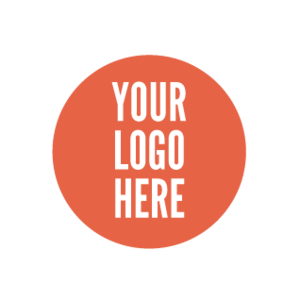 COMPANY NAME, LLC
Fee Schedule
The following outlines the fees associated with our services. Note that fees may be reviewed periodically if the scope or volume of work changes.
IN WITNESS WHEREOF, the parties have executed this Agreement on the dates shown below.
CLIENT NAME

Signature:

Name:

Title:

Date:
YOUR COMPANY NAME

Signature:

Name:

Title:

Date:
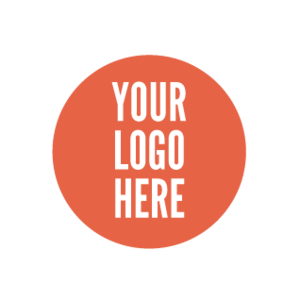 COMPANY NAME, LLC
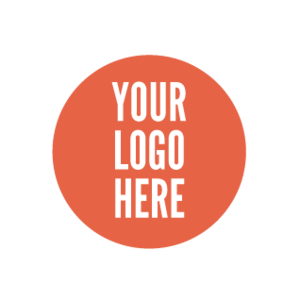 Your First & Last Name
Title, Company Name
Your first and last name is an Profit Expert focused on helping  Orthodontists.

We’re not just like most accountants doing accounting and bookkeeping. We look at the business as a whole to make sure we’ve kicked every tire, and turned over every rock. If you’re not as financially successful as you want to be, we’ll help you get there.

From entity structure, tax planning, to accounting, budgeting, and profit analysis, we’ll help you extract the maximum amount of value of of your business.
Contact Details
Your Company Name
Your company address 
(if applicable) 
T: XXX-XXX-XXX 
E: email@yourcompany.com
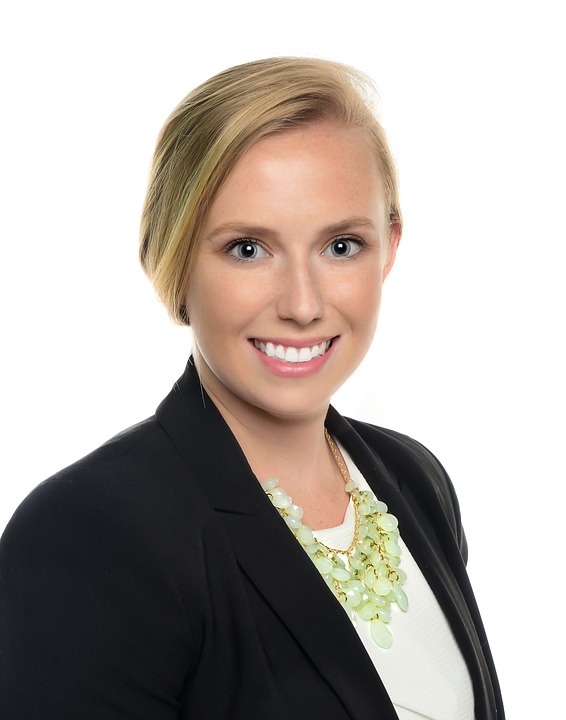 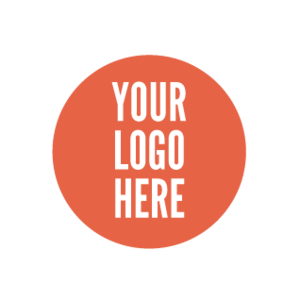 COMPANY NAME, LLC